Родительское собрание «Воспитываем добротой»
Панченко М.Л
Поговорим о нравственности
Какие нравственные качества присущи человеку? 
Какие нравственные качества вы хотели бы видеть в вашем ребенке?
Придумайте синонимы к словам «доброта», «взаимопомощь», «дружба».
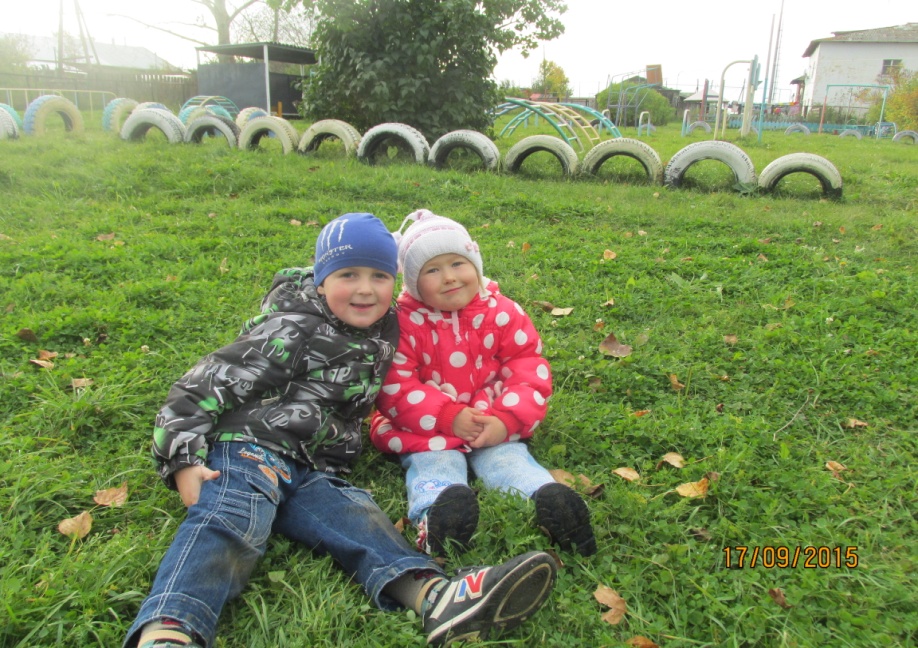 важное условие успешного развития нравственных чувств у ребенка  -  создание взрослыми здоровой, доброжелательной, жизнерадостной обстановки вокруг него.
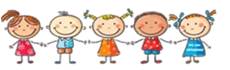 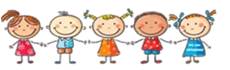 Важно, чтобы в дошкольном детстве ребенок испытывал максимум положительных эмоций. Жизнерадостность, веселое настроение, чувство защищенности, уверенности в своих силах благотворно сказываются на характере и организме ребенка в целом
Ребенок чувствует, что живет в счастливой, дружной семье, ощущает любовь и внимание близких.
Эмоциональное развитие ребенка
Эмоциональная восприимчивость
     во многом определяет умение
     сочувствовать. 
У ребенка появляется желание
      заботиться о других, бережно 
      относиться к природе
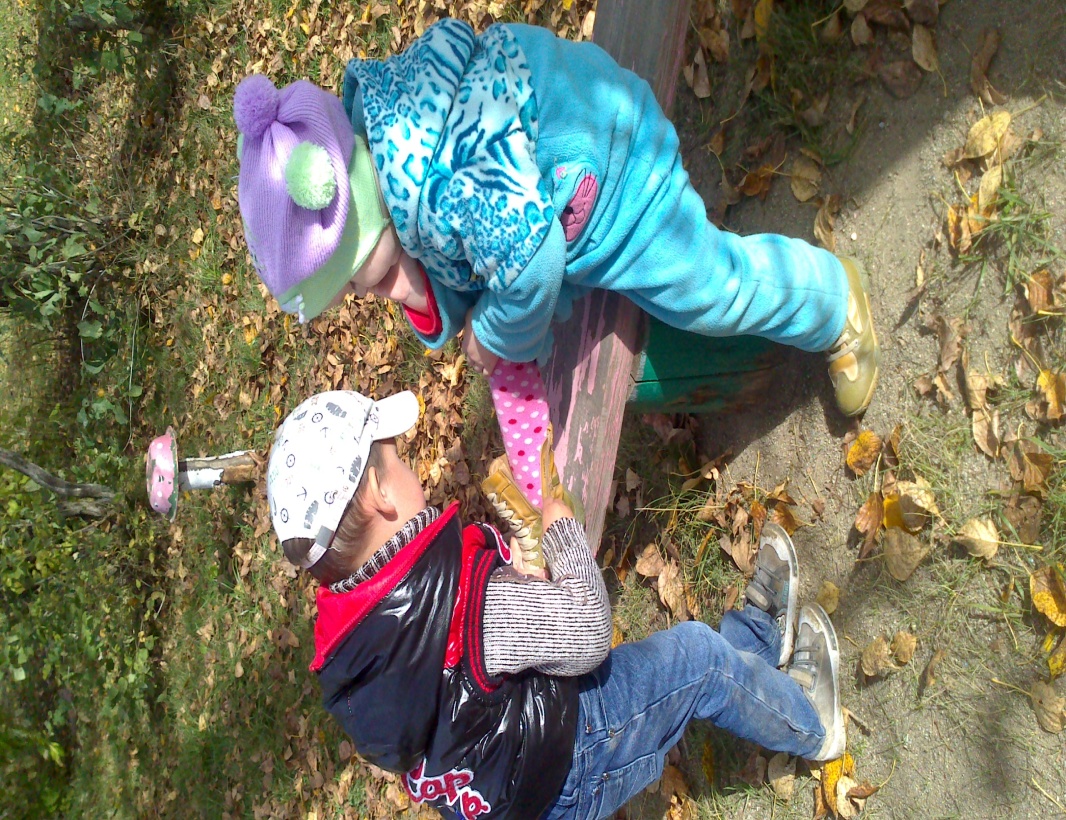 Благородные поступки детей, пусть незначительные, необходимо замечать и оценивать.
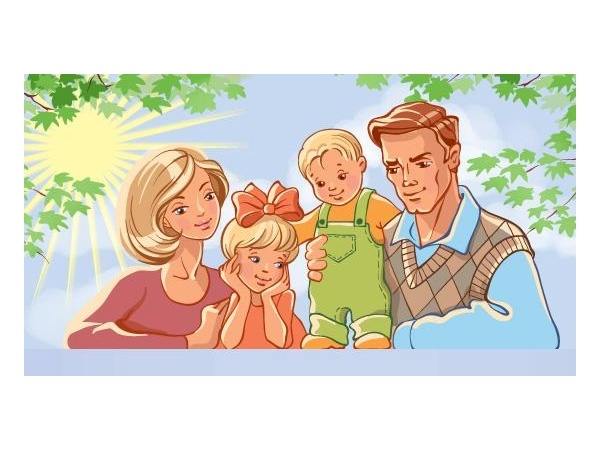 Большое влияние на ребенка оказывает микроклимат в семье. Если родители делят между собой трудности и радости, то ребенок подражает таким формам взаимоотношений, учится проявлять гуманное отношение прежде всего к своим близким, а затем и ко всем остальным.
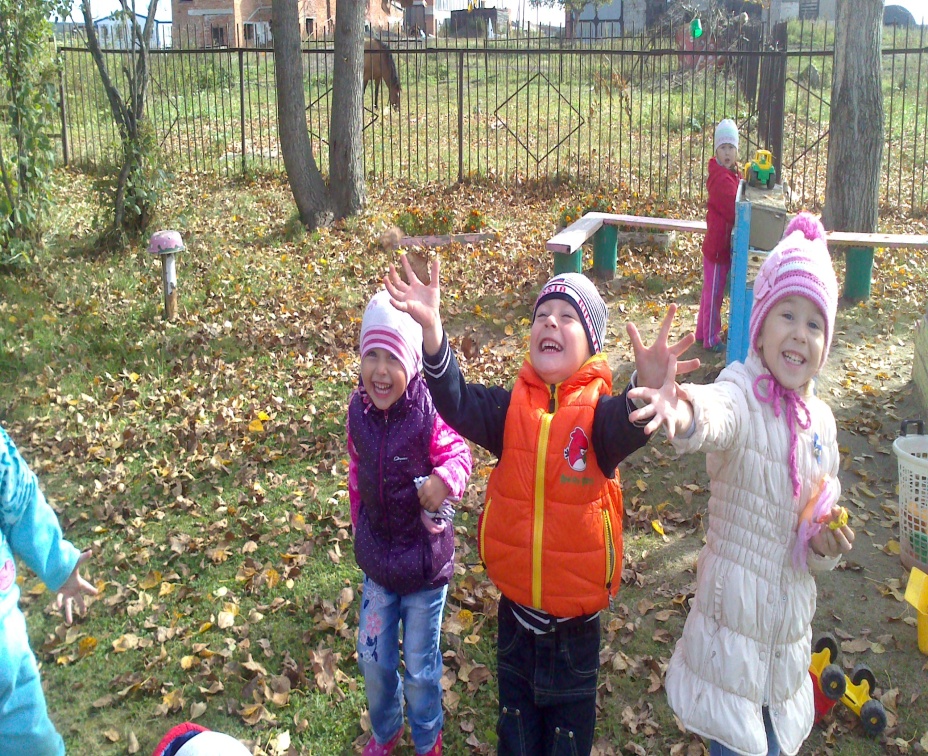 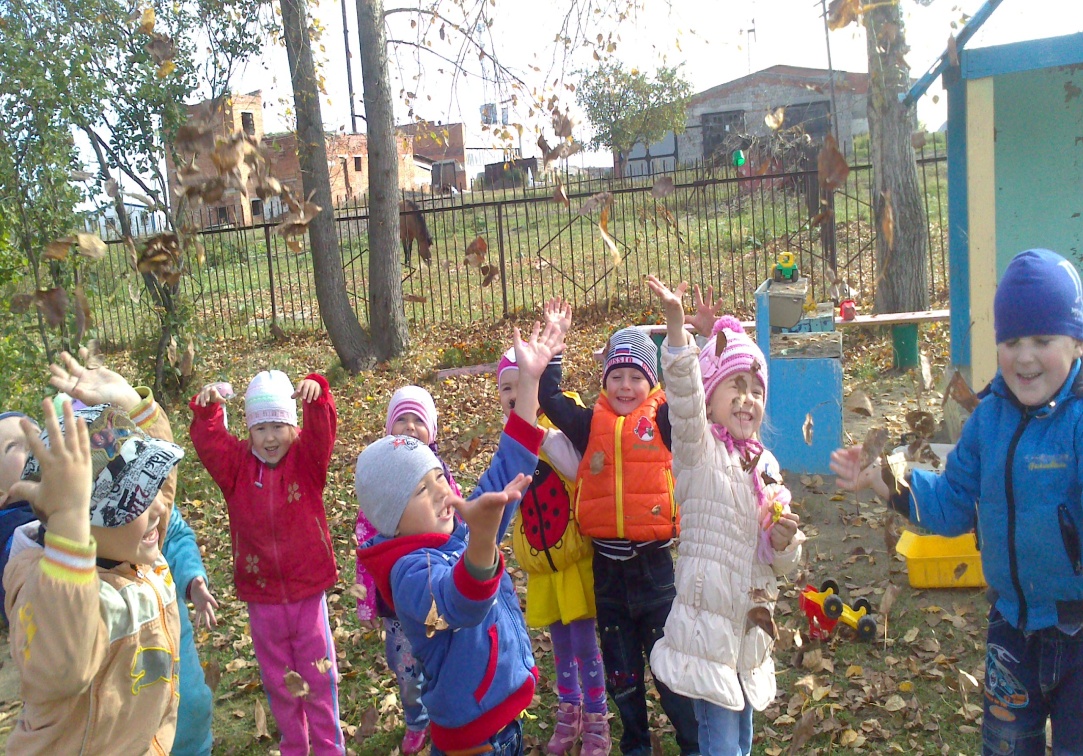 Наказывать или прощать?
Нередко, взрослые, сами провоцируют ребенка на плохое поведение требованиями, с которыми он не может справиться. 
Родители должны быть последовательными и спокойными, твердыми, но доброжелательными, осознать, что ребенку нужна не только наша любовь, но и уважение.
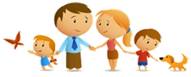 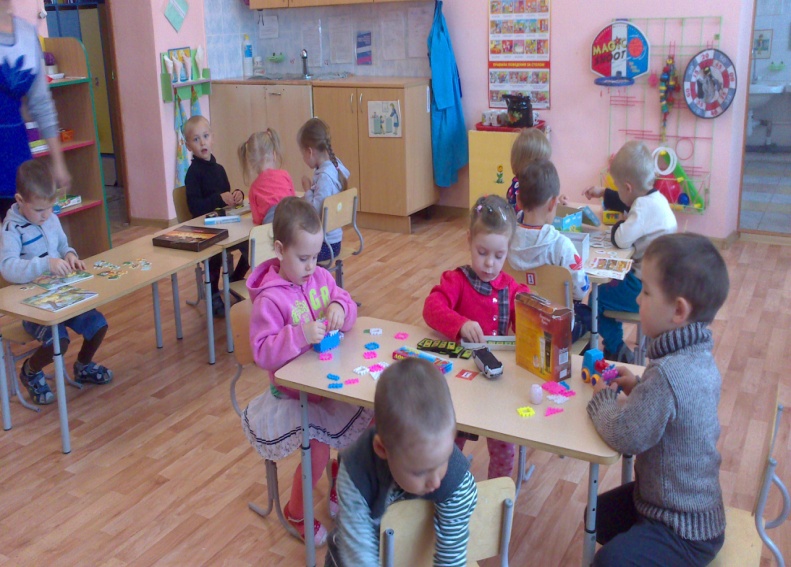 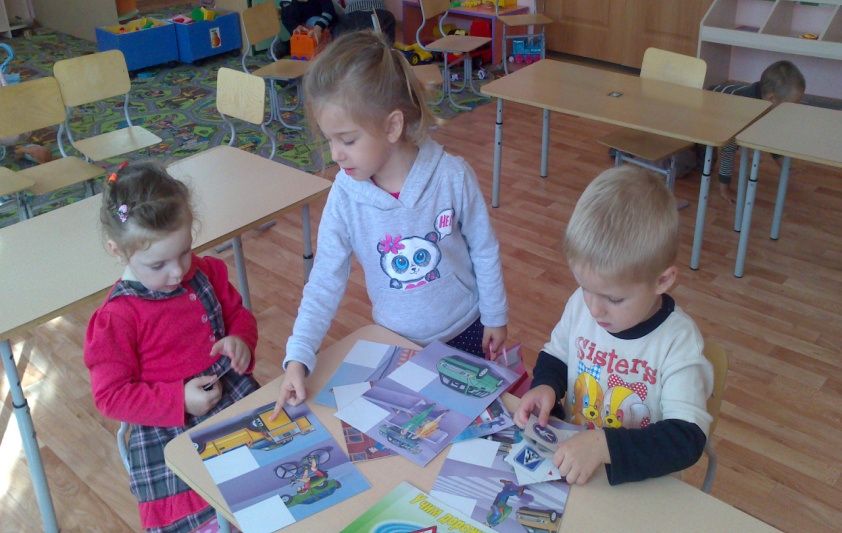 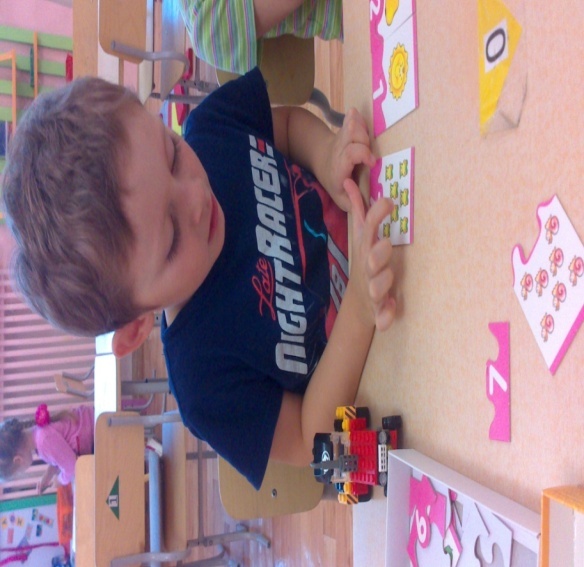 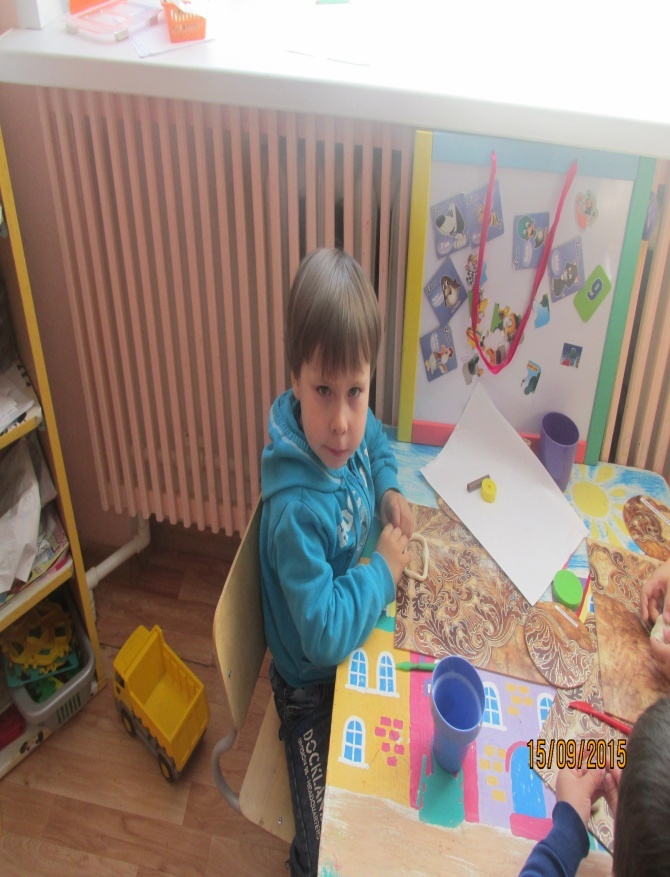 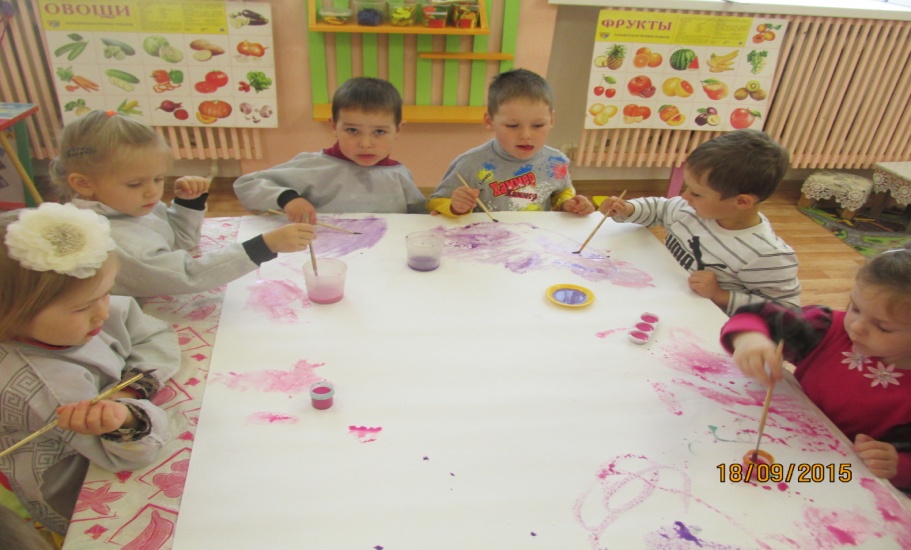 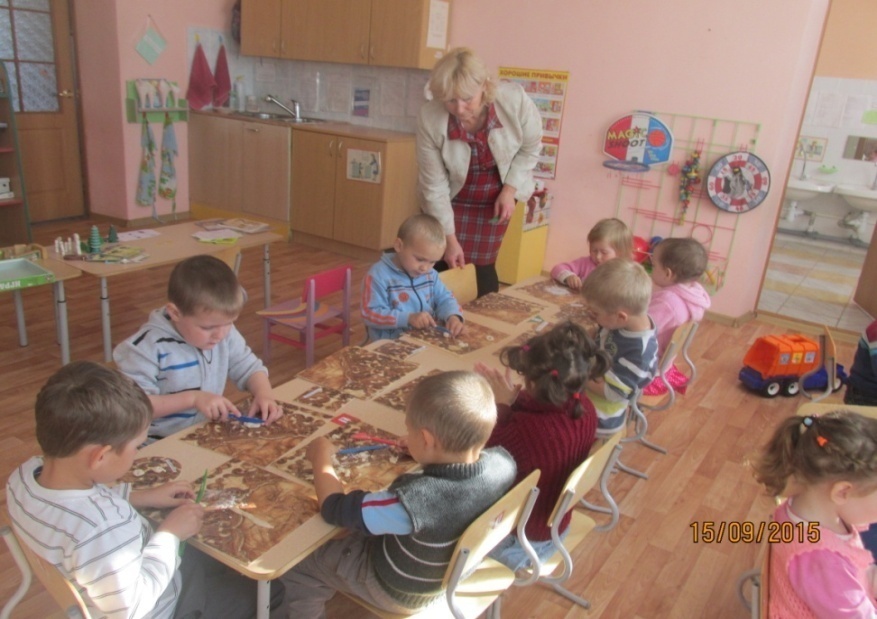 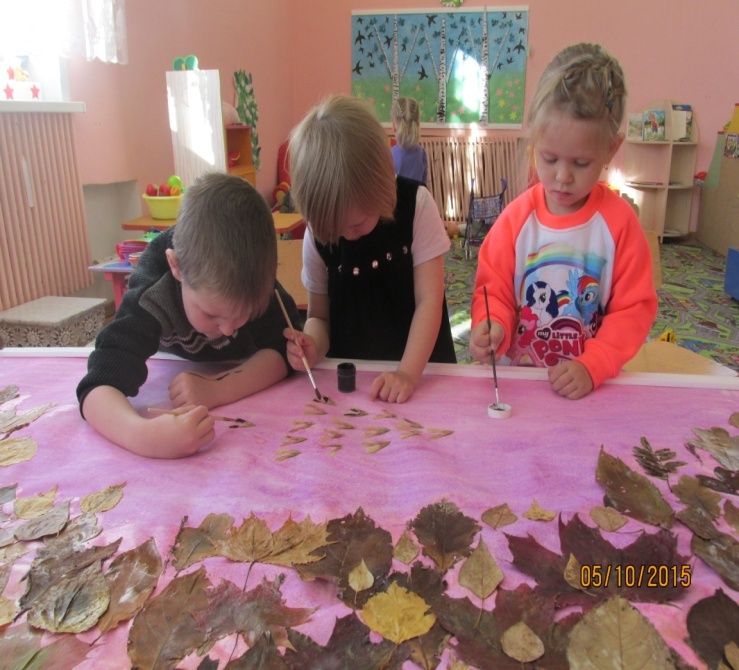 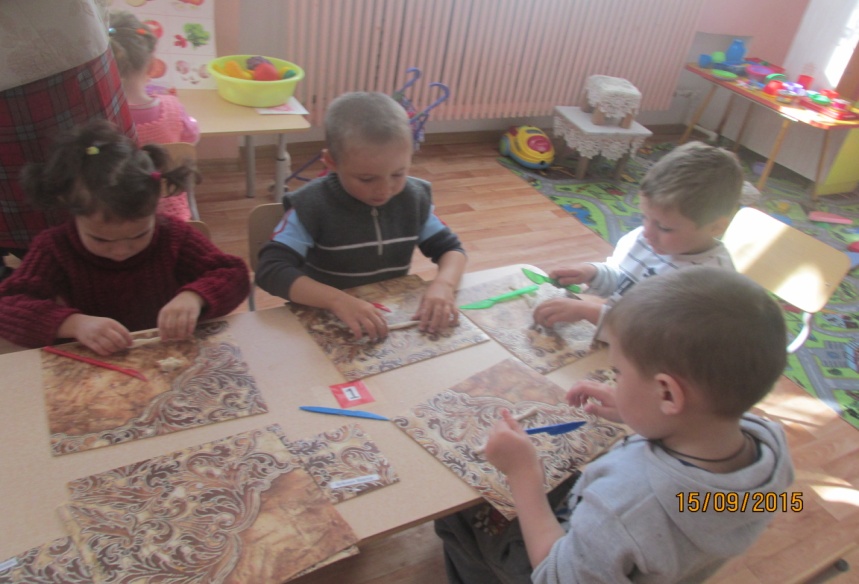 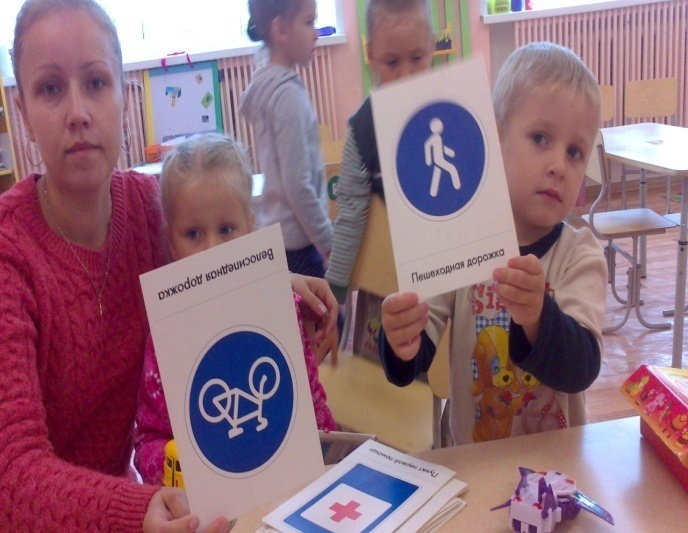 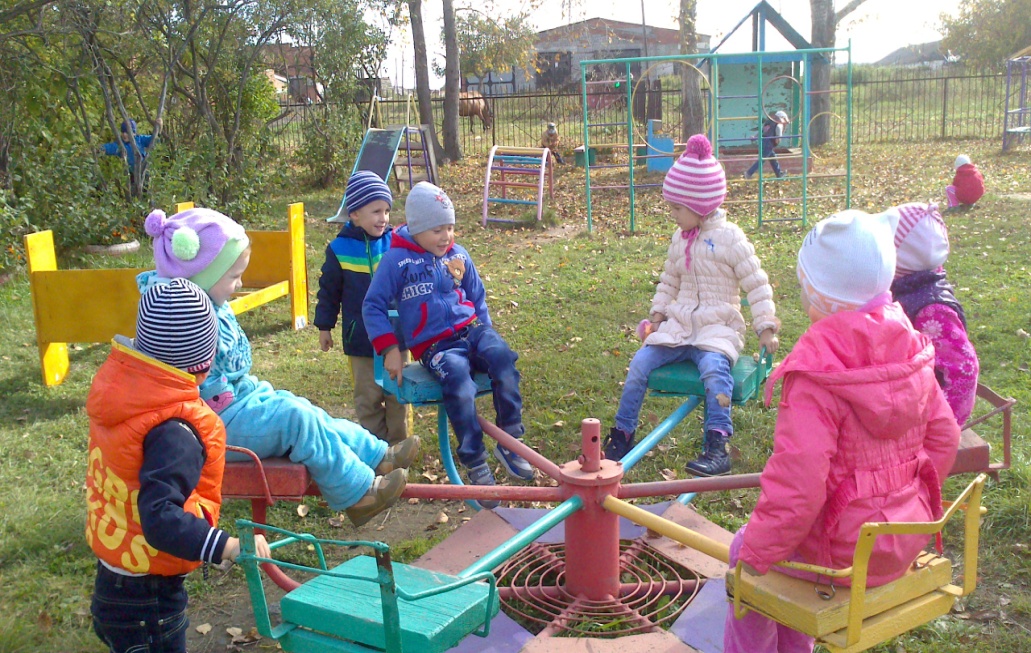 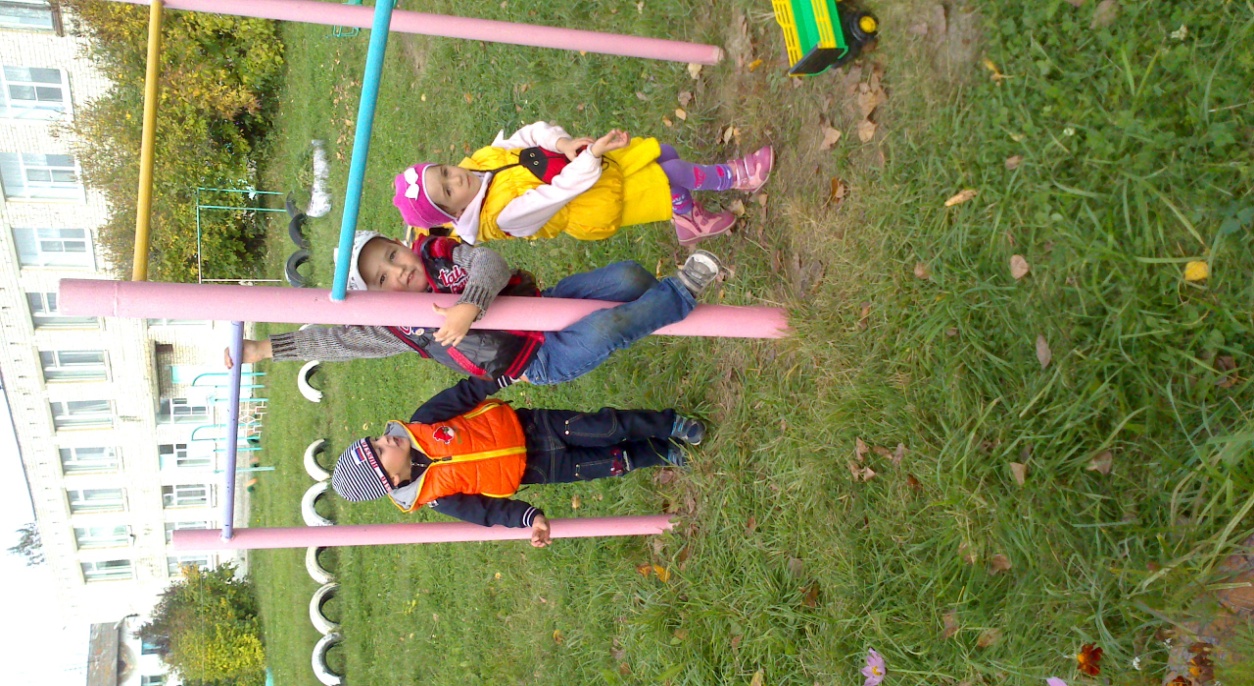 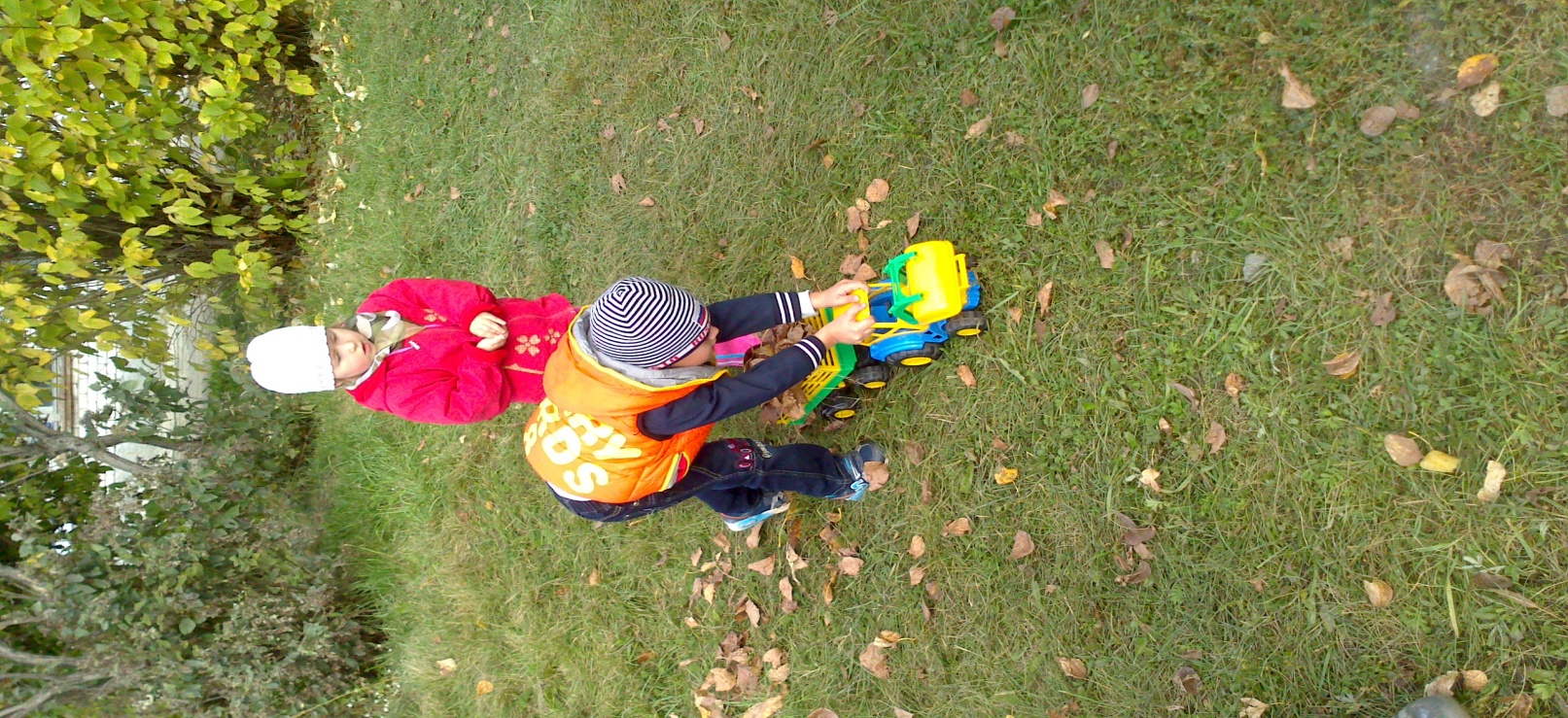 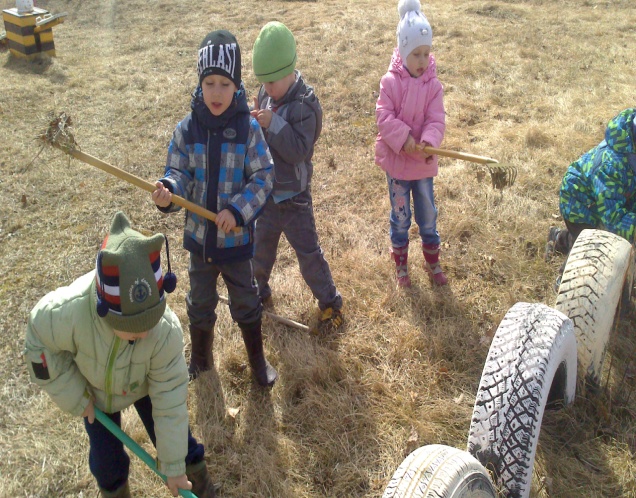 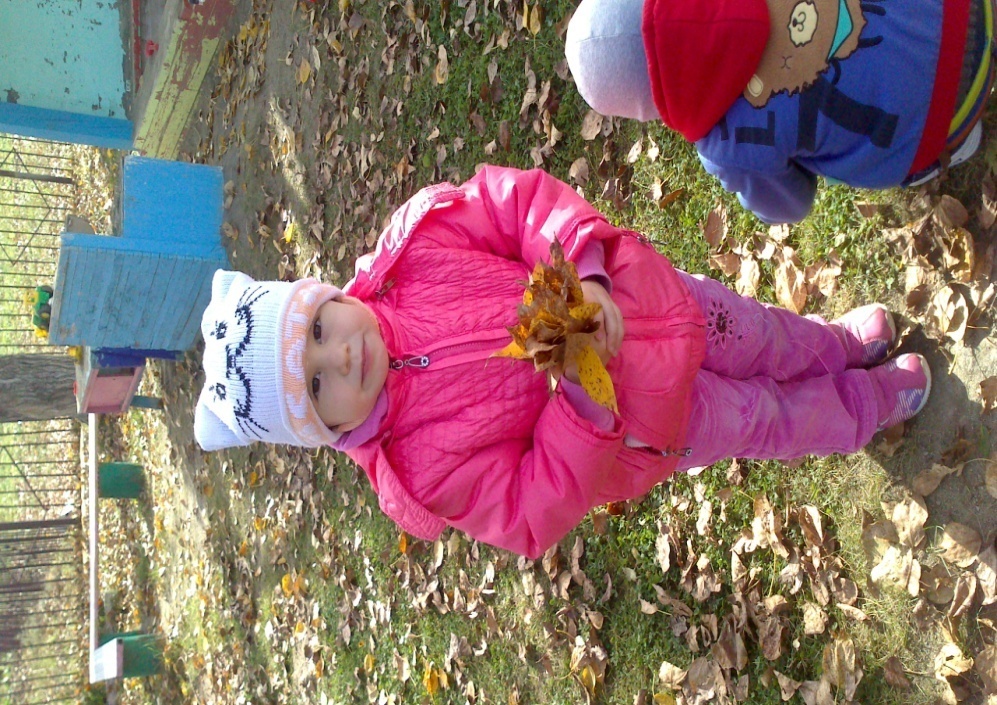 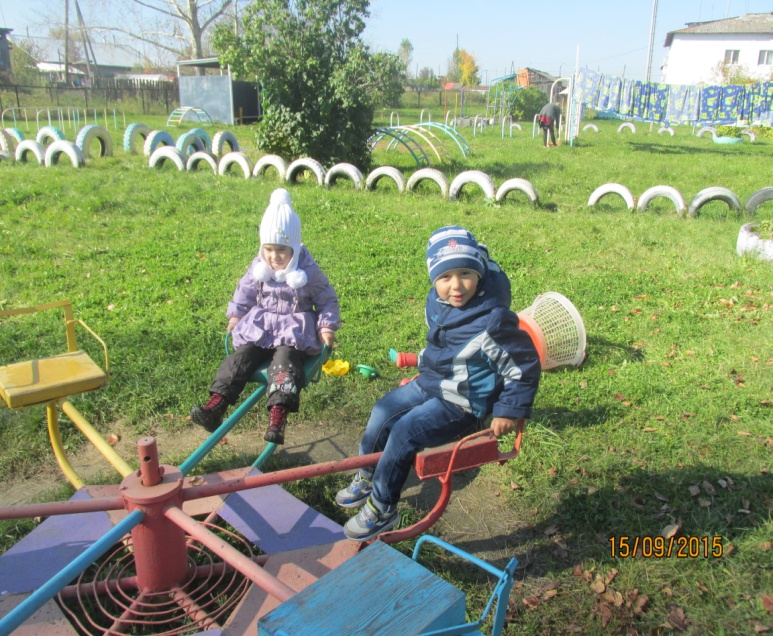 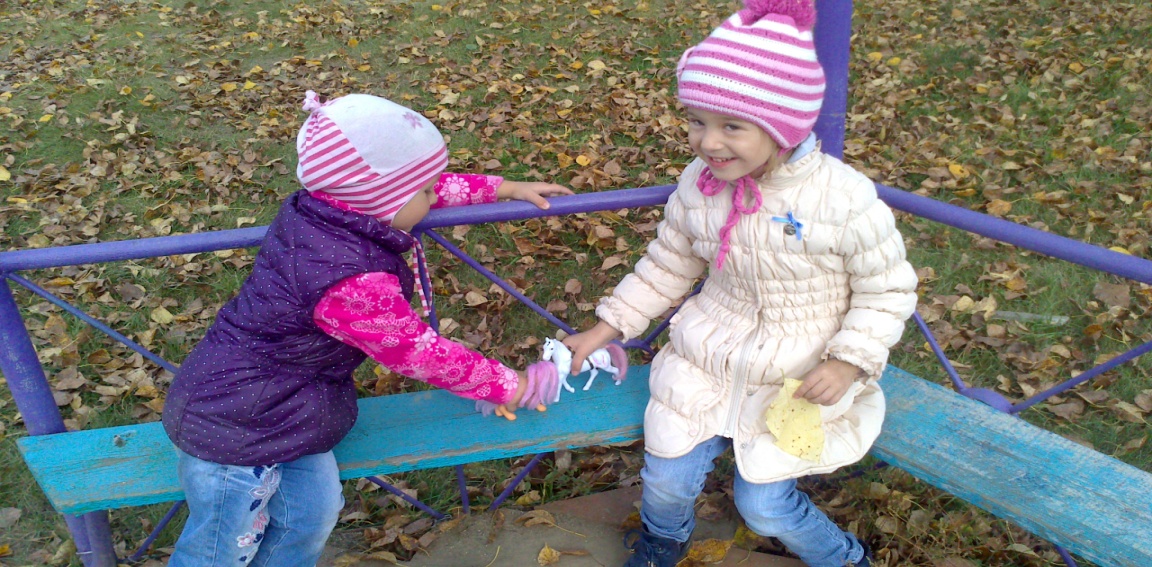 Спасибо за внимание!
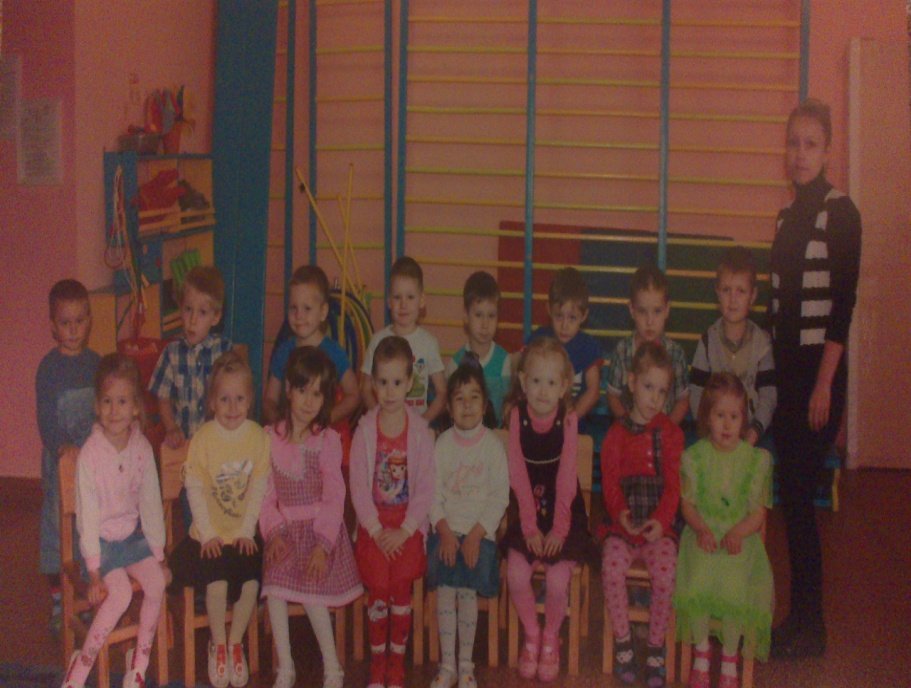